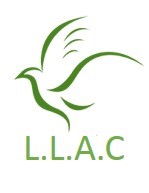 Liberty Learning Autism Consultancy L.L.A.C